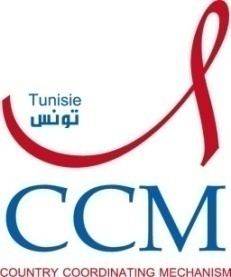 اجتماع تحضيري لمنتدى المجموعات  المعنية أكثر بفيروسVIH
سوسة في  24أفريل 2015
الهدف العام للاجتماع
نتوصلو لخطة عمل ألّي تزيد من قدرات المجموعات الثلاثه في التنسيق بينها و مع المتدخلين الأخرين و في مزيد انخراطها في تنفيذ الخطة الوطنية لمكافحة السيدا
يقع تقديم خطة العمل في الاجتماع القادم لـ CCM يوم 30أفريل 2015 في تونس مع مقترحات عملية لدعم ها القدرات
الأهداف الفرعية للاجتماع
إعلام المشاركين بتقدم مسار مطلب التمويل ألّي تقدمت بيه تونس للصندوق العالمي لمكافحة السييدا
الاتّفاق على التدخلات ألّي تمكن المجموعات المعنية أكثر بالسيدا باش تلعب دور ناشط و ناجع في تنفيذ الخطة الوطنية لمكافحة السيدا
رسم خطة عمل (رزنامة) لتنفيذ التدخلات المتّفق عليها
للتّذكير:  3نقاط رئيسية
CCM و أحنا
مشاركتنا في رسم الخطة الوطنية لمكافحة السّيدا و في تحرير مطلب التّمويل للصندوق العالمي
من أهم التّدخلات الّي اقترحتها  المجموعات الثلاثة و ألي وقع برمجتها في الخطّة و بالتّالي في مطلب التّمويل
1.  CCMو احنا
CCM : الهيئة الوطنية للتنسيق في إطار برنامج التمويل م الصندوق العالمي لمكافحة السيدا 
الدّور:
يقدم المطلب في التمويل م الصندوق
يتابع و يتأكّد ألّي التّمويل ماشي في بلاصتو
التّركيبة: 27عضو (27معوّض) من  3قطاعات
القطاع الحكومي
القطاع غير الحكومي (منهم المجموعات الثلاثة)
شركاء تونس في التنمية
2. مشاركتنا في رسم الخطة الوطنية لمكافحة السّيدا و في تحرير مطلب التّمويل للصندوق العالمي
سلسلة م الاجتماعات في 2014و 2015مع  المجموعات الثلاثة
مشاركة ممثلي المجموعات الثلاثه و معوضيهم في CCM في الورشات و الملتقيات و الاجتماعات ألّي تمّت حول الخطة الوطنية و تحرير مطلب التمويل للصندوق العالمي
3. من أهم التّدخلات الّي اقترحتها  المجموعات الثلاثة
تحيين خارطة تواجد المجموعات الثلاثه في  الجهات
تشريك المجموعات الثلاثه في البحوث حول سلوكيات المجموعات و تأثيرها على انتشار فيروس السيدا في وسطها
إعادة النظر في المثقف النظير و وضع معايير موضوعية في انتدابو
تحسين الاتّصال و التّنسيق بين أفراد كل مجموعة و بين المجموعة من ناحية و CCM  من ناحية أخرى
3. من أهم الأهداف و التّدخلات ألّي نلقاوها في الخطة  2017-2015(2)
الهدف: تخفيض عدد الإصابات الجديدة بالفيرس ب 50% 
التدخّلات:
تحسين المعرفة بها المجموعات الثلاثه
بالبحوث
بالخارطة
تمكينها م الحصول على الوقاية المزدوجة 
الواقي
التقصي    test 
العلاج
تحسين التنسيق داخل المجموعات و بين المجموعات و بقية المتدخلين و خاصة الجمعيات غير الحكومية
الجزء الثاني: كيفاش نوضعو خطة عمل ألّي تضمن متابعتنا للتدخلات هاذي؟